Educação a Distância - Centro Universitário Belas Artes de São Paulo
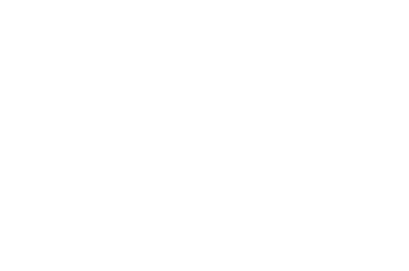 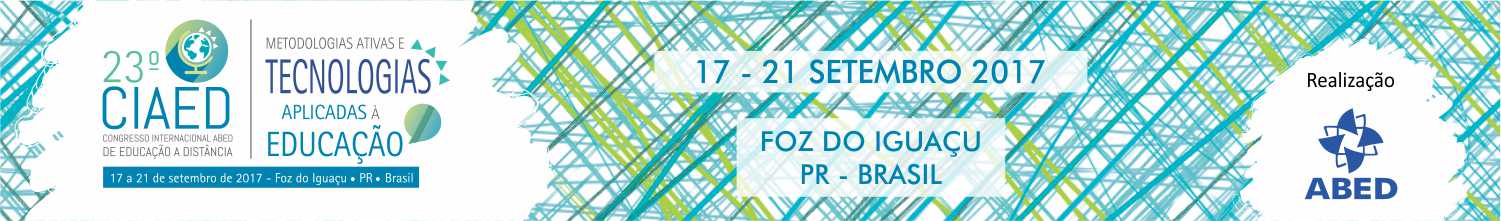 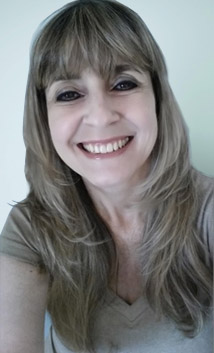 Jacqueline Lameza
Belas Artes
Economista e administradora. Mestra em Economia pela PUC-SP. Especialista em Design Instrucional para EaD Virtual pela Universidade Federal de Itajubá (UNIFEI-MG). Especialista em Planejamento, Implementação e Gestão de EaD pela Universidade Federal Fluminense (UFF-RJ). Experiência de 14 anos em EaD, tendo atuado em todos os papéis, incluindo a gestão de EaD de grandes universidades. Atualmente, gestora do Departamento de Educação a Distância da Belas Artes desde 2014.
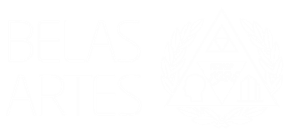 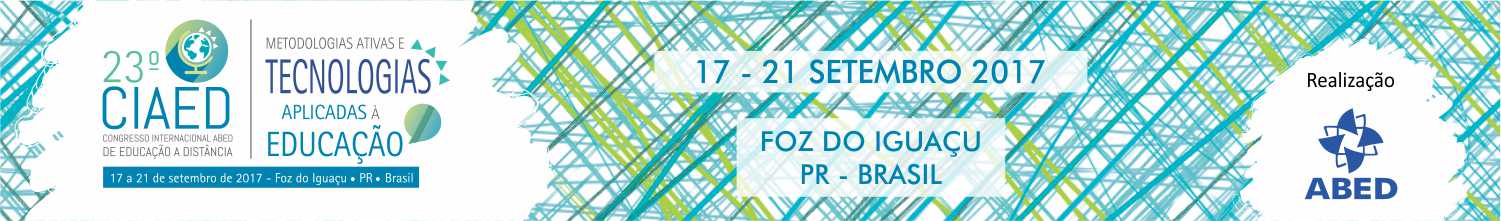 Material Didático Institucional
Tutor a Distância
Coordenação e Gestão de Cursos On-line: 
Estratégias e Desafios
Profa. Ma. Jacqueline de Oliveira Lameza
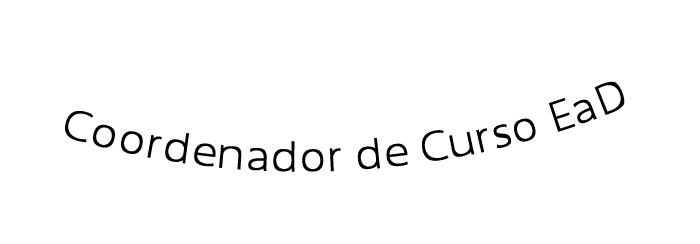 Docente Responsável pela Disciplina
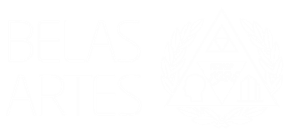 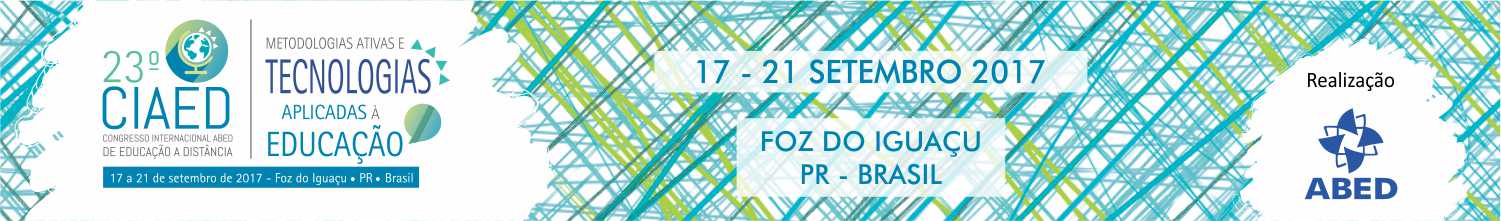 Objetivos
O presente trabalho tem como objetivo discutir os Indicadores de Qualidade EaD como estratégia para qualificação do trabalho dos Coordenadores de Cursos EaD partindo do pressuposto de que é a somatória dos resultados auferidos por seus atores principais: professor responsável pela disciplina, tutor a distância e material didático institucional, tendo como pano de fundo a metodologia de ensino e o design instrucional adotados.
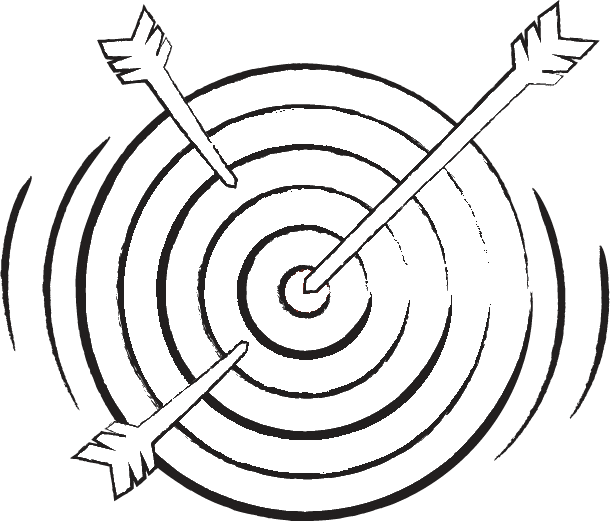 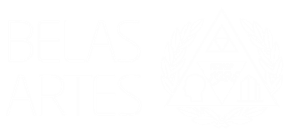 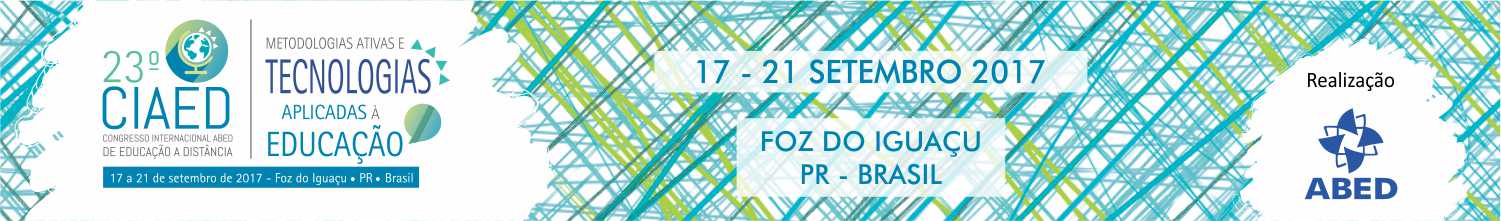 Indicadores EaD
Ao todo foram desenvolvidos 32 Indicadores de Qualidade EaD, sendo:
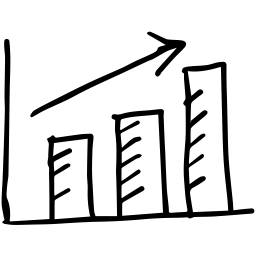 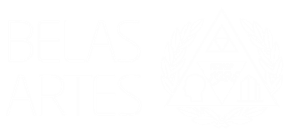 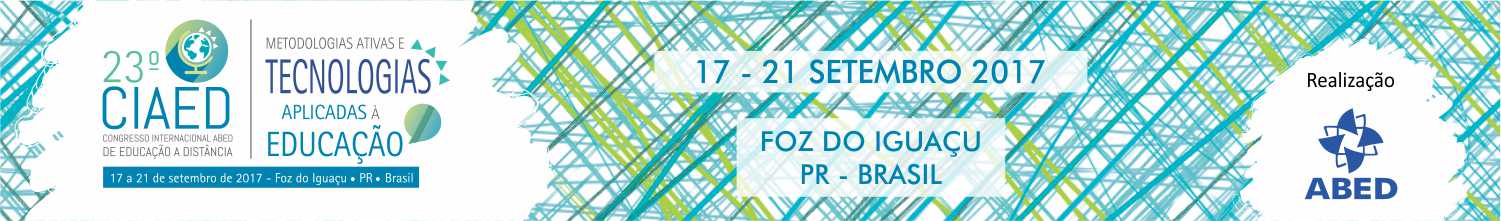 Indicadores EaD
Os Indicadores de Qualidade EaD seguem o padrão utilizado pelo Instrumento de Avaliação de Cursos de Graduação presencial e a distância (2012). Os itens avaliados seguem a escala de 1 a 5:
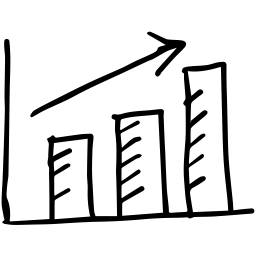 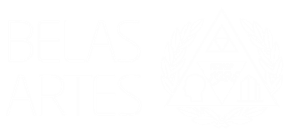 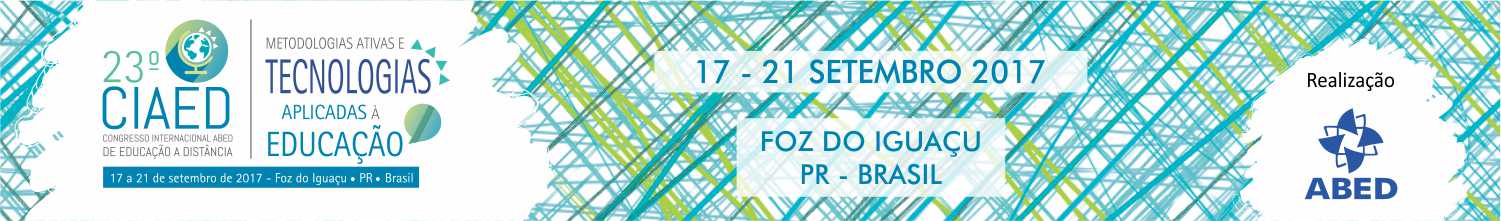 Material Didático Institucional
Tutor a Distância
Docente Responsável pela Disciplina
CRITÉRIOS DE AVALIAÇÃO
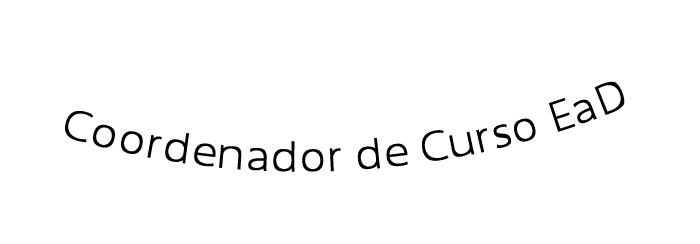 Docente Responsável pela Disciplina
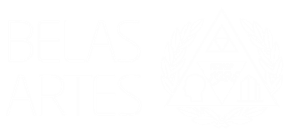 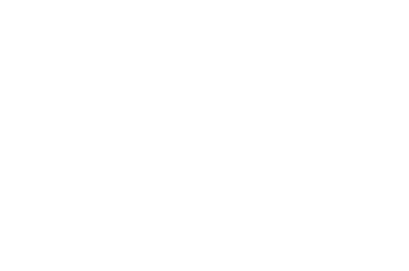 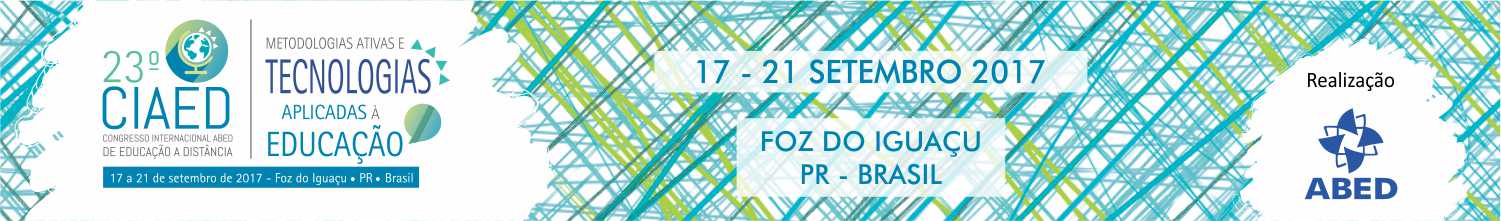 Docente Responsável pela Disciplina
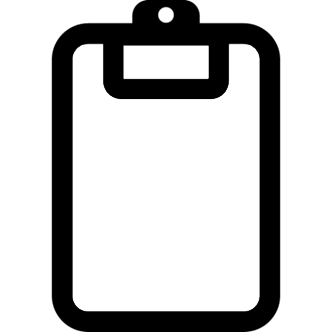 Conceito 3
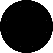 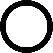 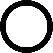 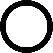 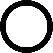 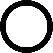 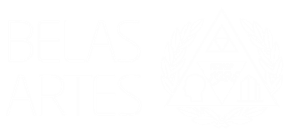 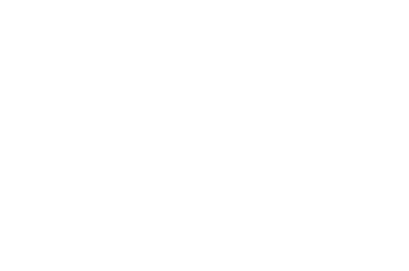 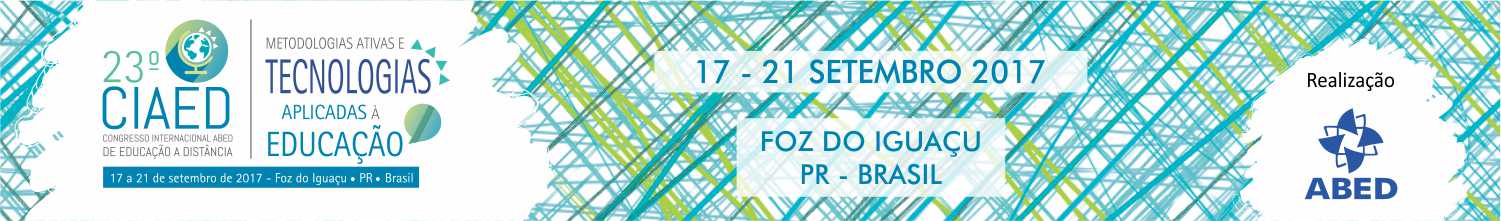 Docente Responsável pela Disciplina
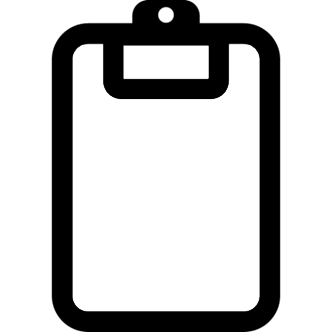 Conceito 3
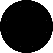 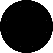 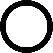 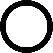 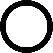 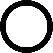 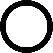 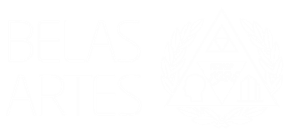 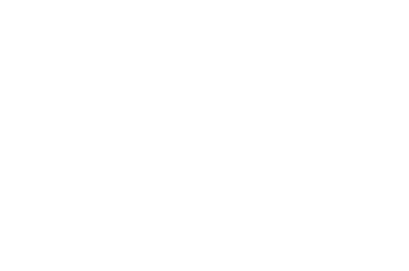 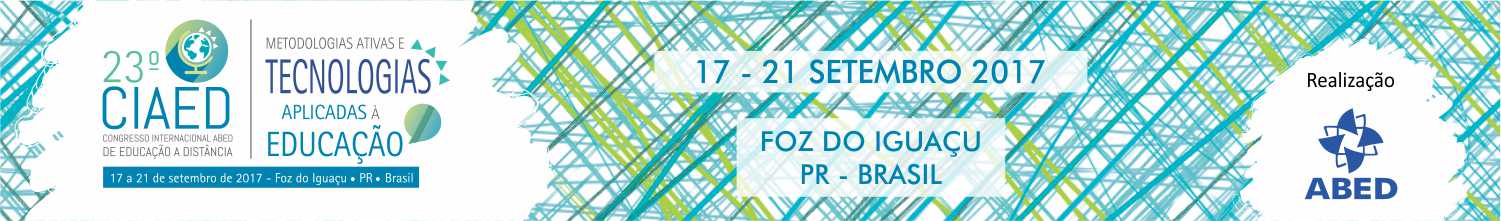 Docente Responsável pela Disciplina
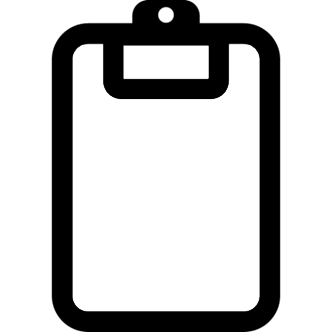 Conceito 3
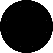 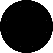 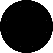 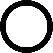 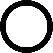 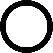 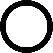 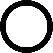 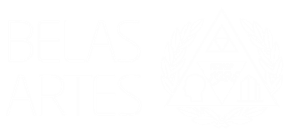 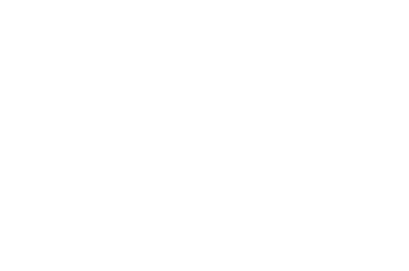 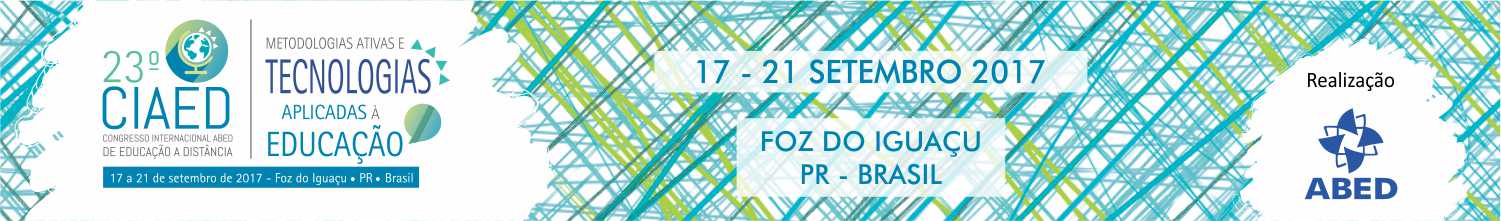 Docente Responsável pela Disciplina
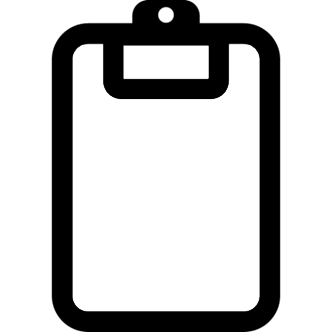 Conceito 3
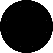 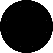 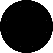 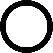 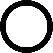 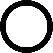 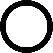 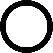 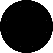 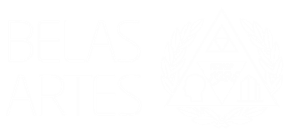 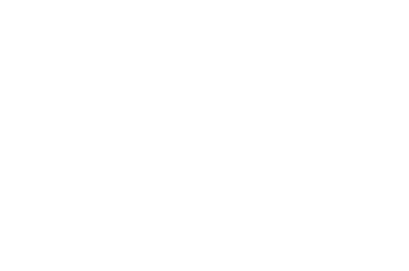 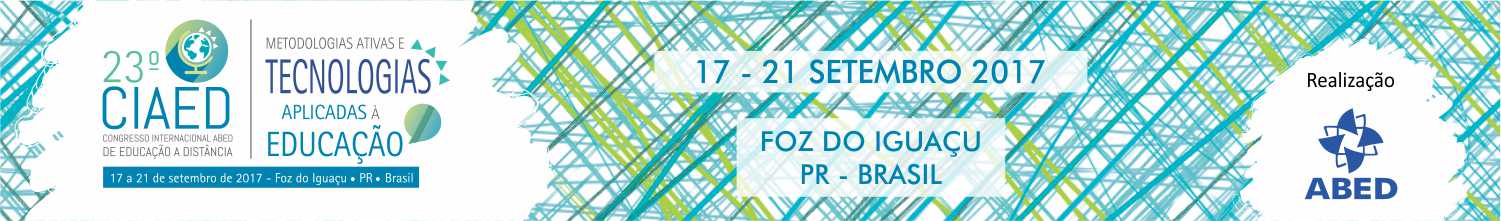 Docente Responsável pela Disciplina
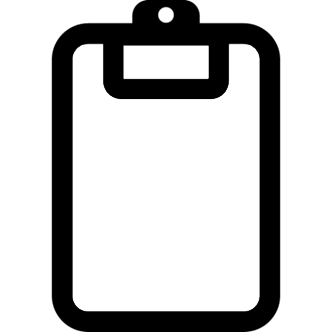 Conceito 3
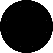 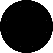 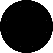 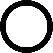 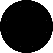 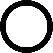 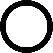 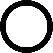 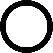 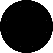 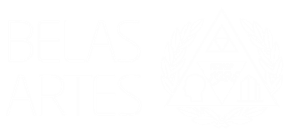 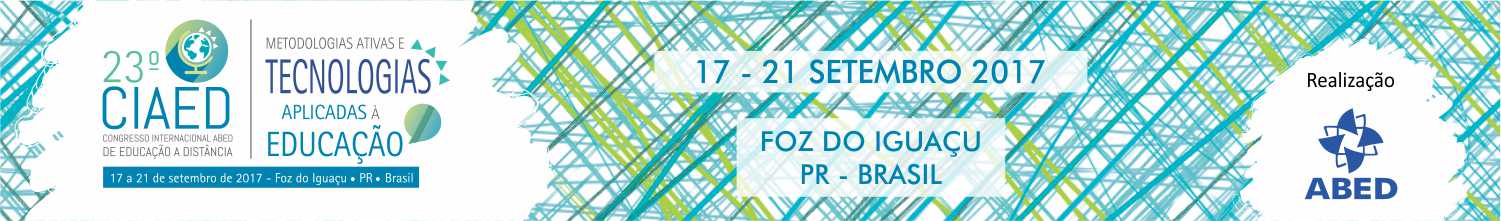 Tutor a Distância
Material Didático Institucional
Tutor a Distância
CRITÉRIOS DE AVALIAÇÃO
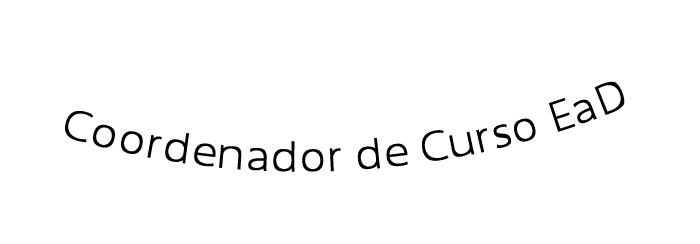 Docente Responsável pela Disciplina
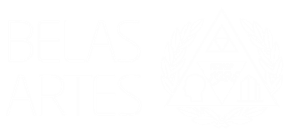 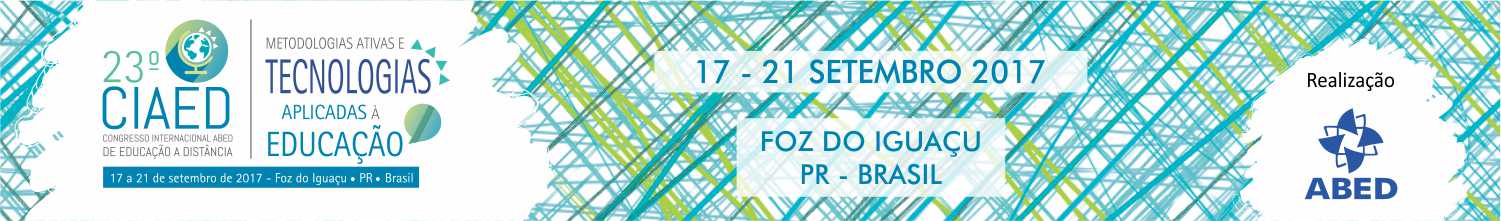 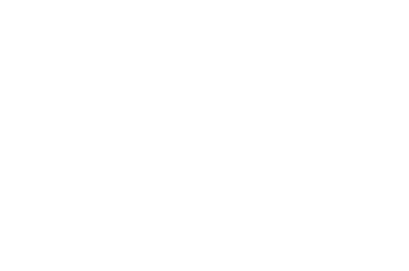 Tutor a Distância
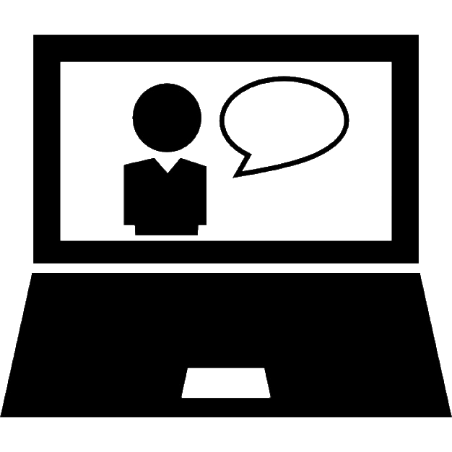 Conceito 3
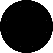 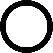 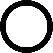 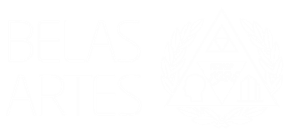 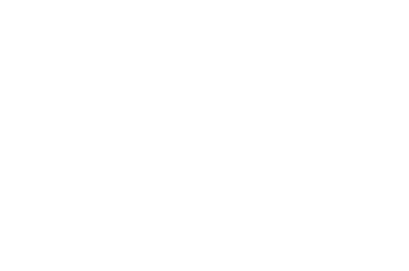 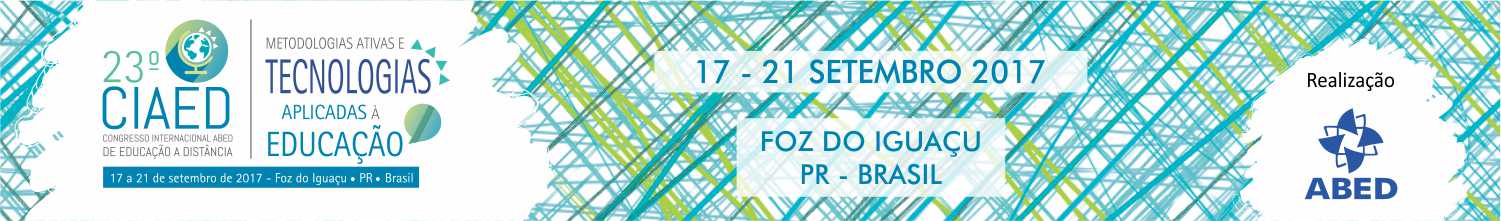 Tutor a Distância
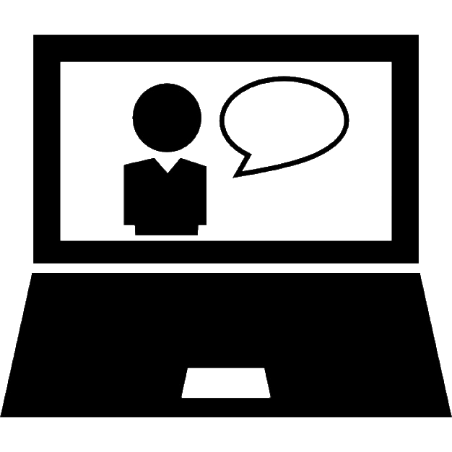 Conceito 3
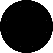 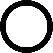 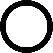 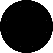 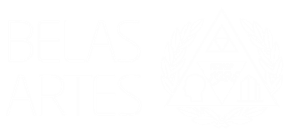 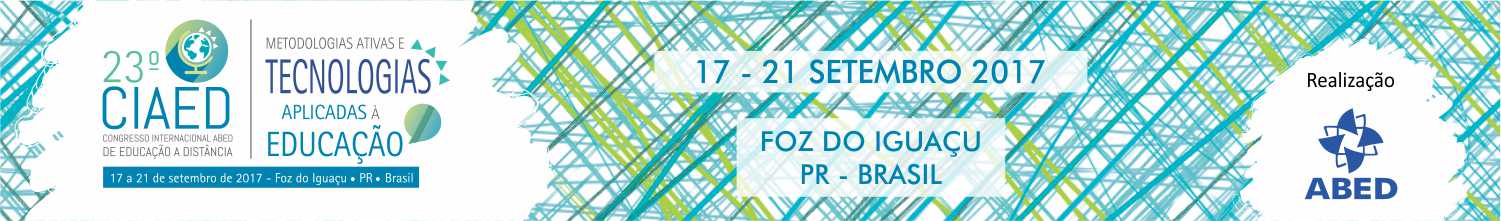 Material Didático Institucional
Tutor a Distância
Material Didático Institucional
CRITÉRIOS DE AVALIAÇÃO
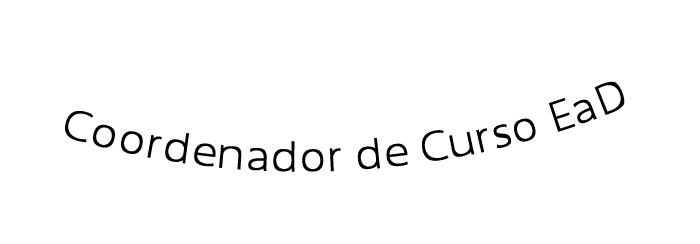 Docente Responsável pela Disciplina
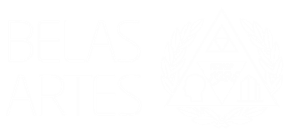 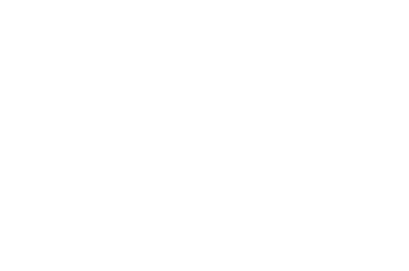 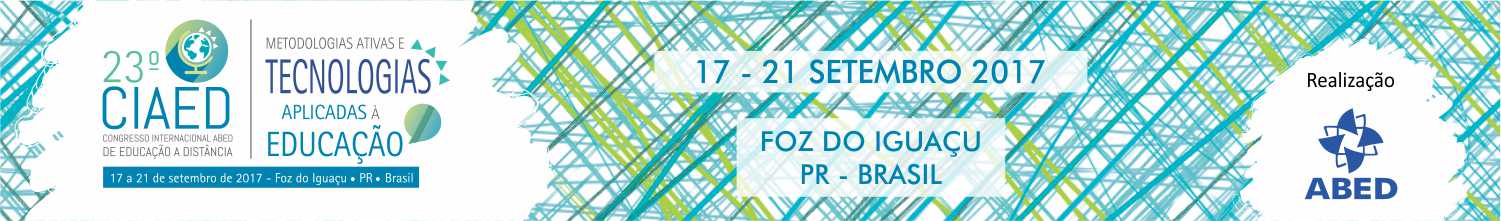 Material Didático
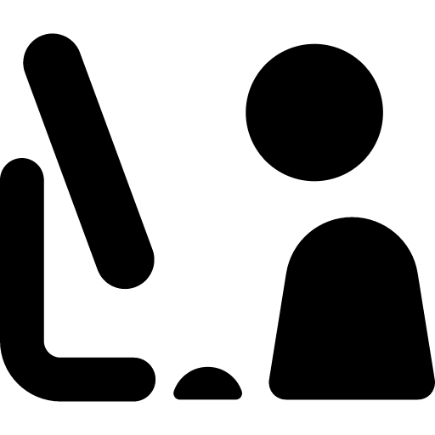 Conceito 3
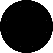 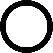 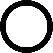 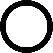 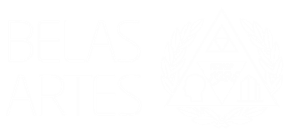 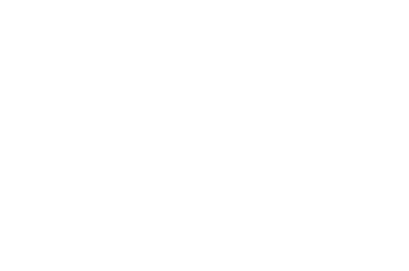 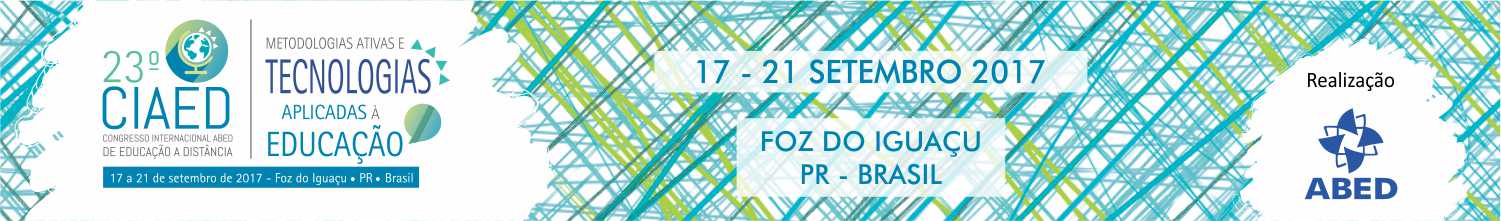 Material Didático
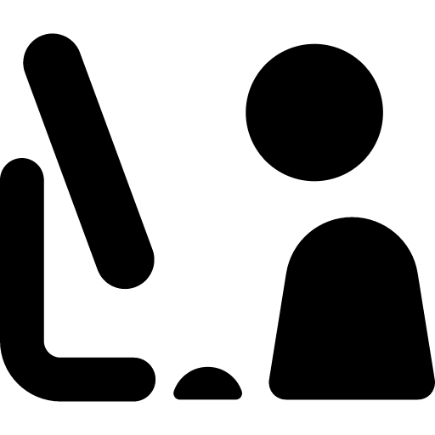 Conceito 3
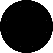 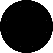 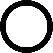 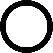 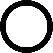 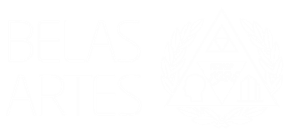 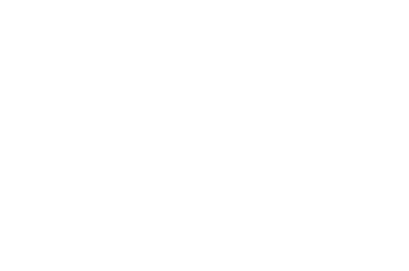 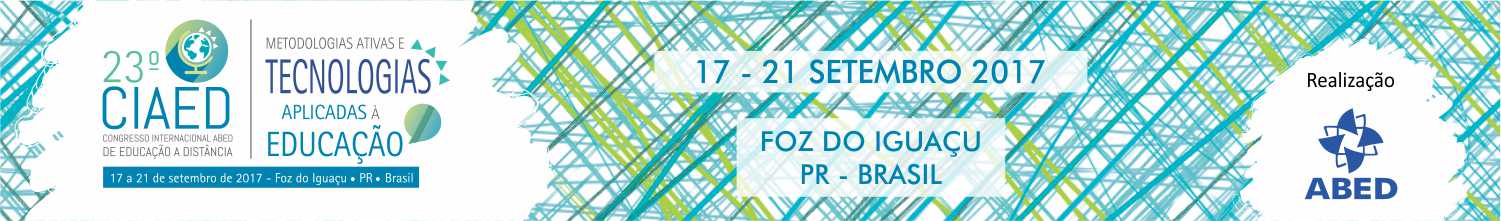 Material Didático
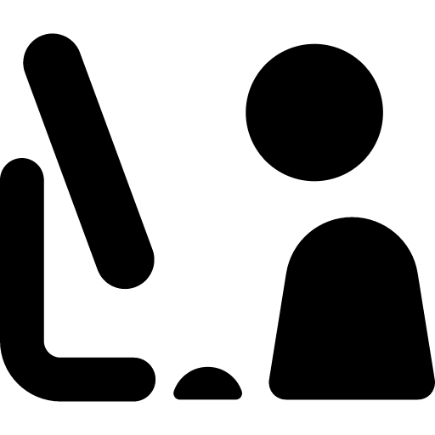 Conceito 3
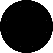 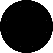 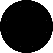 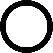 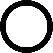 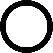 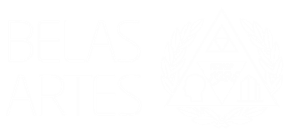 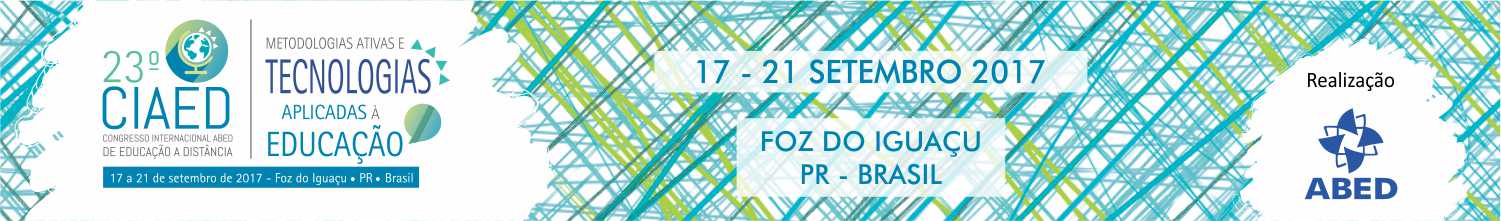 LAMEZA, Jacqueline de Oliveira. Indicadores de Qualidade EaD: Uma Avaliação dos Atores Envolvidos nos Cursos de Graduação a Distância. Disponível em: http://www.abed.org.br/congresso2013/cd/239.pdf Acesso em: 16 de Set de 2017.
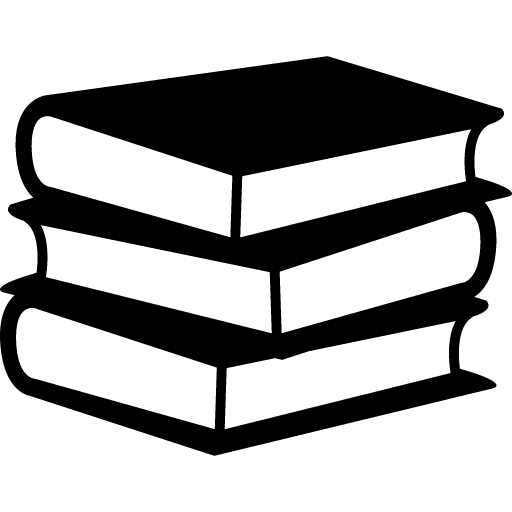 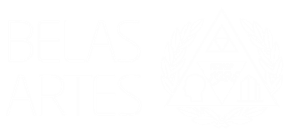 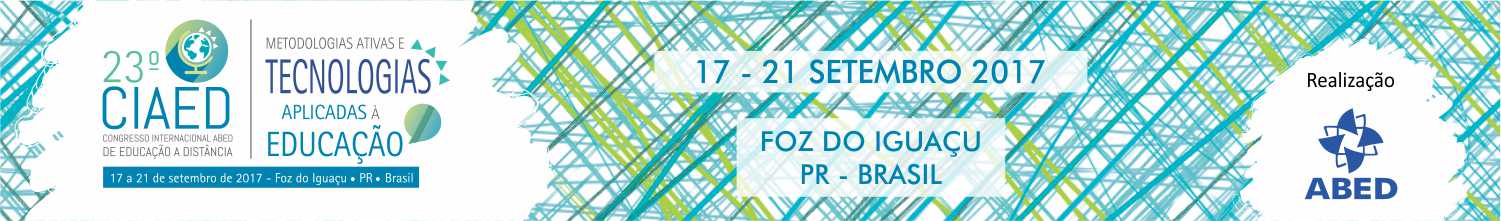 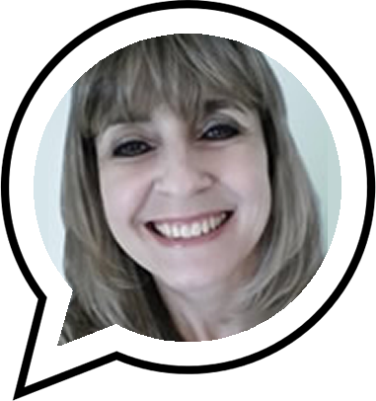 Muito obrigada!
jacqueline.lameza@belasartes.br
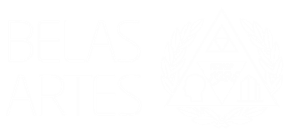